互联网+
教育信息化2.0
VR校园安全教育解决方案
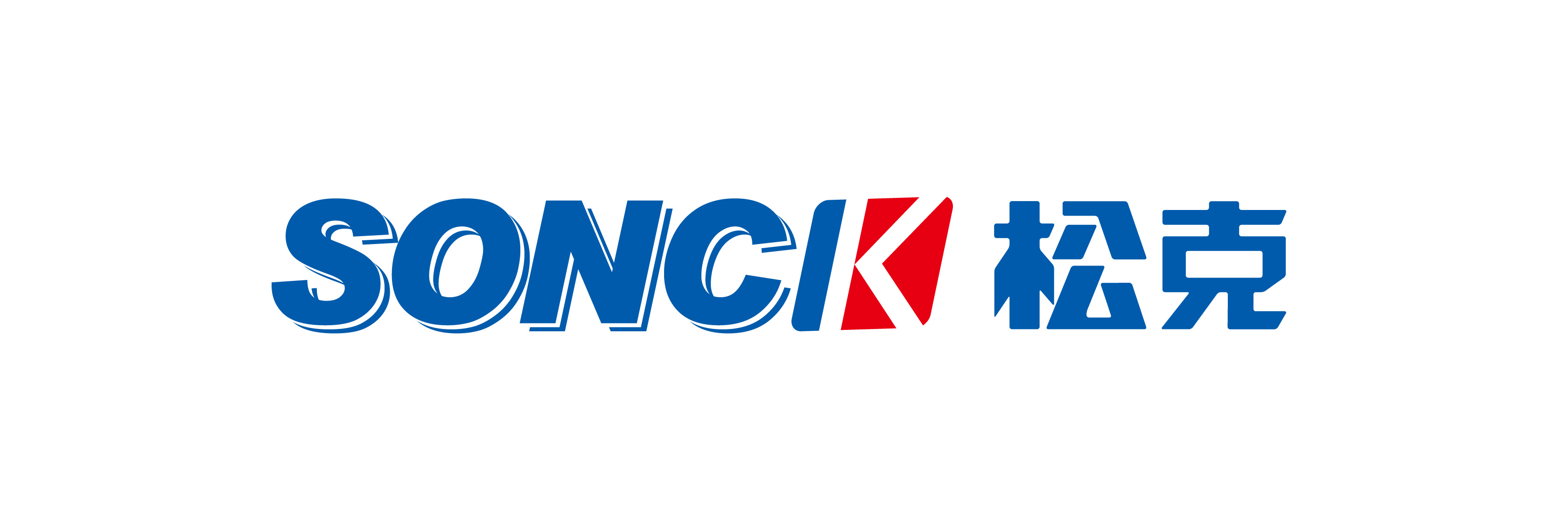 深圳市赛邦威视科技有限公司
2
1
3
4
5
方案背景
服务支持
应用案例
解决方案
方案优势
目录
Content
1
方案背景
1.1、前言
1.2、国家政策
1.3、领导嘱托
1.4、需求分析
目录
Content
1.1 前言
生命高于一切，安全重于泰山。学校安全工作，是全社会安全工作的一个十分重要的组成部分。它直接关系到青少年学生能否安全、健康地成长，关系到千千万万个家庭的幸福安宁和社会稳定。
       世界卫生组织发布的报告显示，在世界大多数国家中，意外伤害是儿童青少年致伤、致残、致死亡的最主要原因。在我国，学龄儿童的意外伤害死亡率最高段多数发生在学校和上学的途中。而通过安全教育培训，提高孩子的自我保护能力，80%的意外伤害可以避免。
       因此，校园安全问题已成为社会各界关注的热点问题。保护好每一个孩子，使发生在他们身上的意外事故减少到最低限度，已成为中小学安全教育和管理的重要内容。
[Speaker Notes: 综合素质评价一般分为七个维度（不同的地区或学校结构略有差异），分别是
“道德品质”、“公民素养”、“学习能力”、“交流合作与实践创新”、“运动与健康”、“审美”、“表现能力”，
而在广义上，学生在校阶段所获得的奖项、奖励（如学科竞赛），都可以被看做是综合素质的一种体现，
而与一些含金量较低的软性奖项相比，学科竞赛类的奖项会在多元录取中受到更多高校的认可。]
1.2 国家政策
1）中小学公共安全教育指导纲要
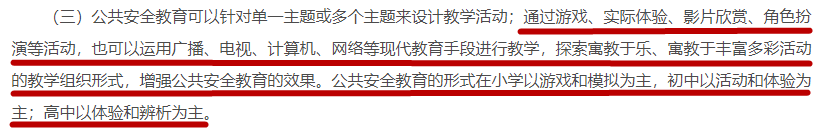 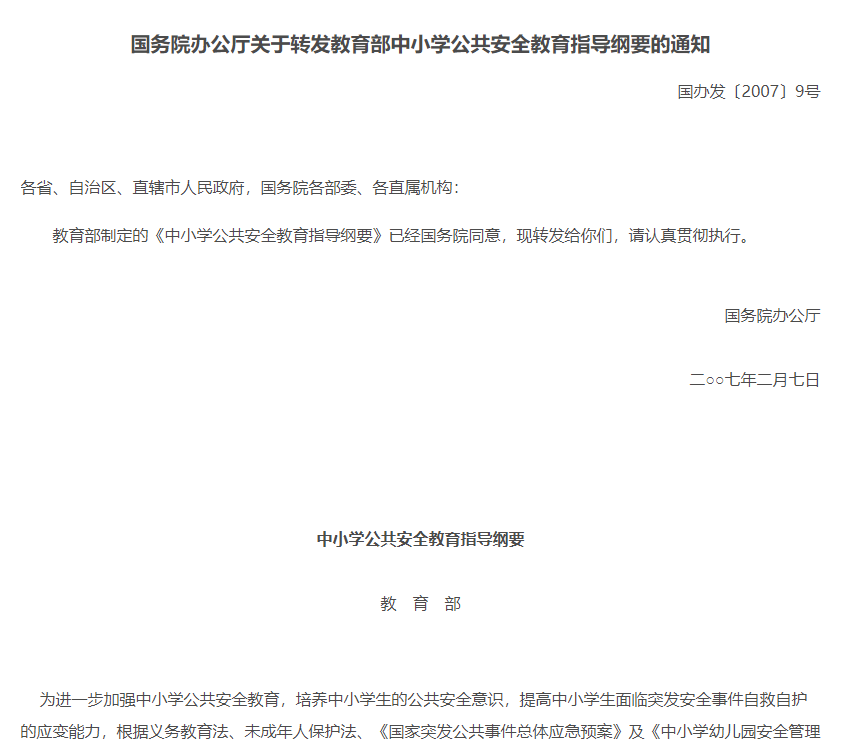 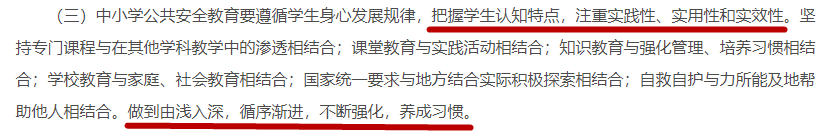 纲要指出
通过现代化创新教学手段，把握学生认知特点，探索出注重实践性、实用性和实效性的丰富多彩的教学模式。
1.2 国家政策
2）国务院办公厅关于加强中小学幼儿园安全风险防               控体系建设的意见
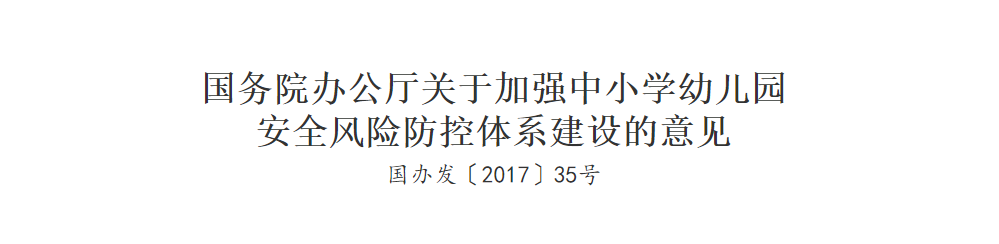 鼓励、引导和支持利用互联网和信息技术，为学校提供专业的校园安全风险预防和安全教育相关的服务与产品。
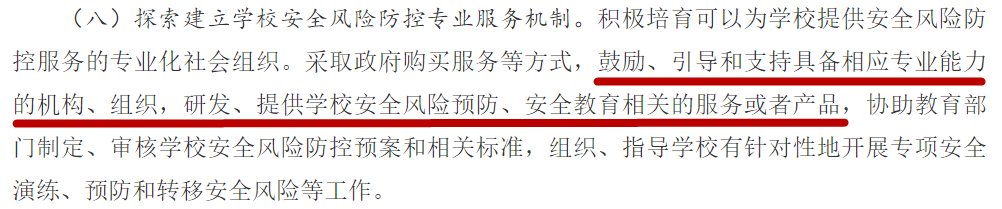 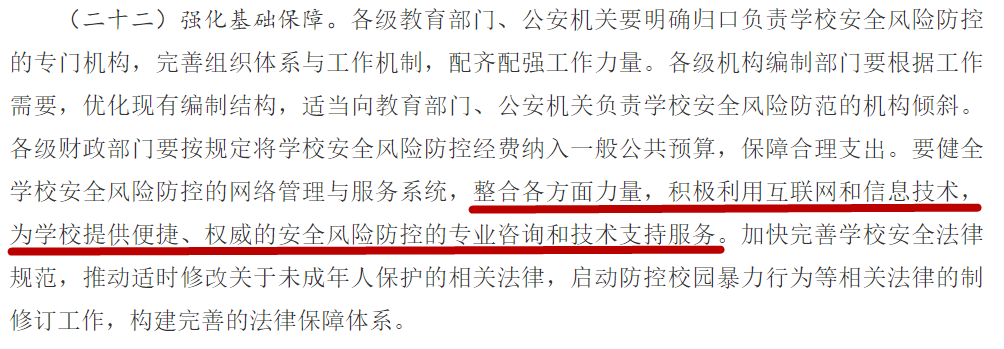 1.2 国家政策
3）教育系统安全专项整治三年行动实施方案
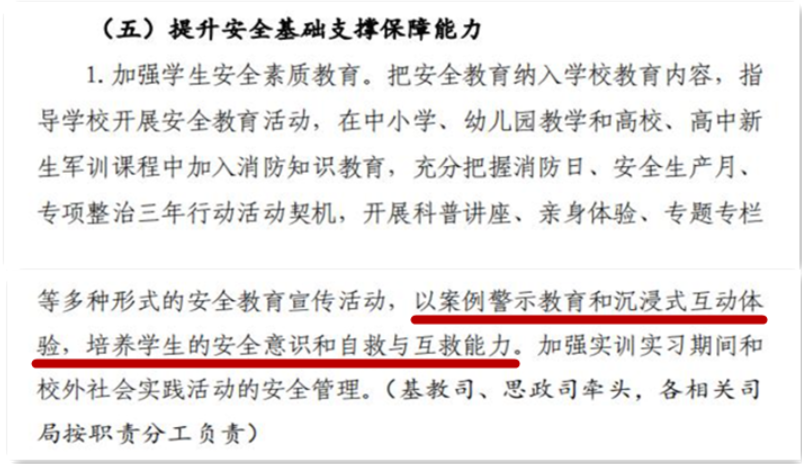 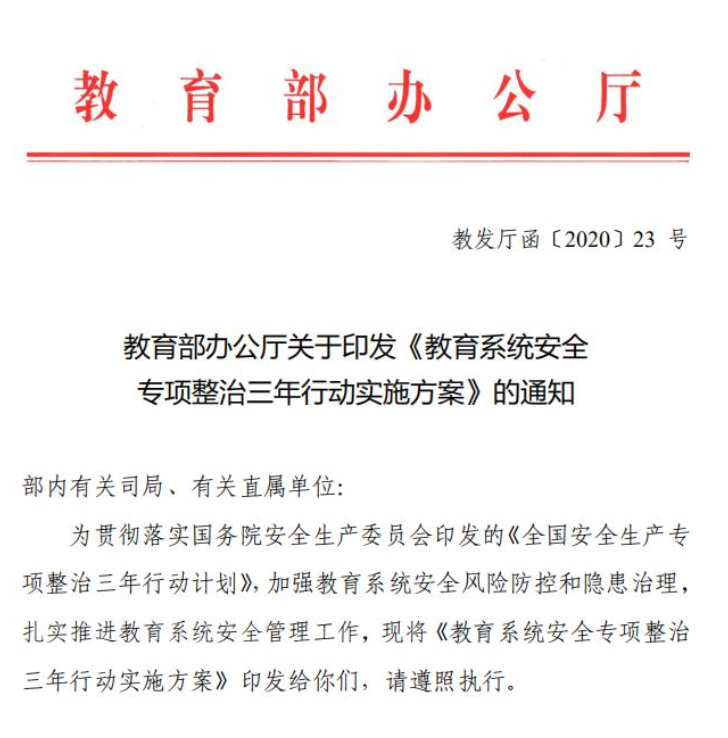 提出运用沉浸式、互动体验式虚拟仿真技术开展校园安全教育，培养学生的安全意识和自救与互救能力。
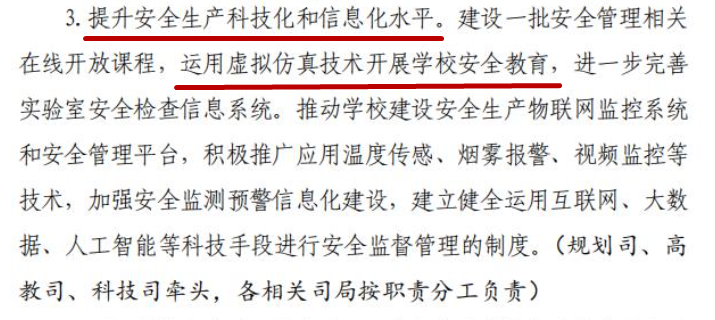 1.3 领导嘱托
“各级党委和政府要为学校办学安全托底。”——习近平在全国教育大会上的讲话
“校园应是最阳光、最安全的地方。”——习李克强总理
生命不保，何谈教育。——袁贵仁（原教育部长）
1.4 需求分析
1）传统安全教育痛点分析
01
成本高，传统安全演练会消耗大量的时间、人力、财力、物力，且组织困难，难以达到预期目的；
02
传统安全教育
03
风险高，传统演练必会导致现场人员聚集、拥挤，极易造成新的安全隐患；
痛点
分析
效果差，传统说教式和过家家式演练，很难使学生真正掌握安全知识及自救技能。
1.4 需求分析
2）VR安全教育优势——完美破除痛点
01
随着互联网与信息技术的飞速发展，VR（Virtual Reality，虚拟现实）的到来填补了安全教育与信息技术融合的空白。
成本低，只需一套VR体验设备、一套安全课程和一套软件平台即可；
02
VR安全教育
03
破除
痛点
无危险，学生按序进入教室或体验角，穿戴上VR设备就可以进入虚拟场景；
效果好，VR的沉浸感会将学生置身于火灾、洪水和地震等这些“真实的”场景中。既可以最大限度地让学生从心底认识到预防灾害的重要性，又可以让学生认识到提高安全避险、自救自护技能的必要性。
2
解决方案
2.1、总体框架
2.2、解决方案
2.3、VR安全教学平台
2.4、配套教材
2.5、教具
目录
Content
知识体系学习：
1、正式出版的书本教材；
2、精美的PPT教材；
3、精心录制的视频教材；
学习成果考核：
1、配套课本中的问题解答；
2、虚拟平台的考核模式；
考
学
方案
框架
反复练习：
1、VR安全课程及实训平台；
2、VR体验头盔；
3、VR体验仓；
4、实物教具；
学情分析：
1、根据不同的参数，生成不 同的结果；
2、分析结果可生成报告；
评
练
2.1 总体框架
1）方案框架（1）
实物教具
课本
VR安全教育
VR体验仓
PPT
教材
设备
VR眼镜
视频
VR安全教学平台
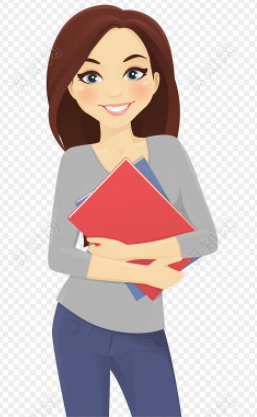 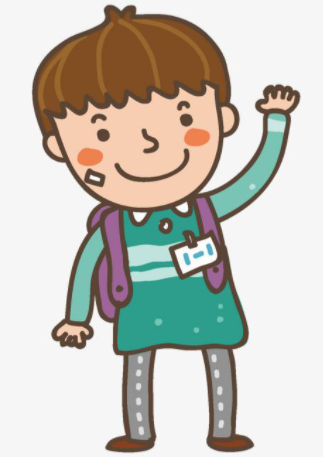 教师
学生
2.1 总体框架
2）方案框架（2）
2.1 总体框架
3）课程内容
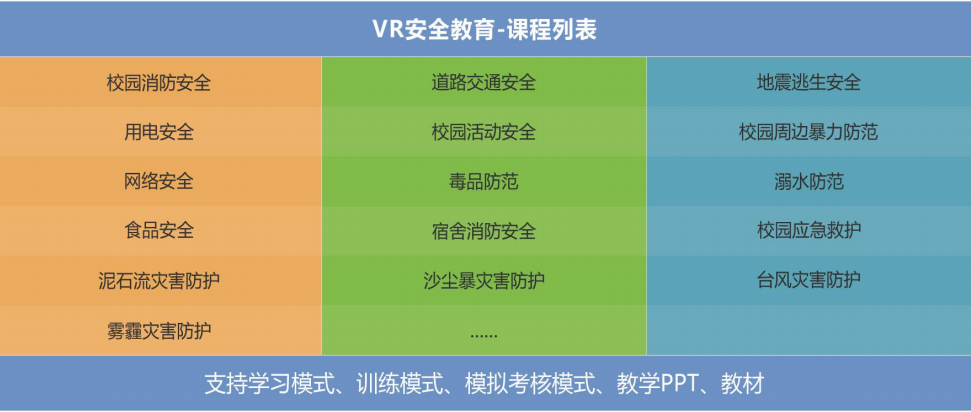 16节安全课程，涵盖了学生安全教育的各方面。
1-3年级的教学重点为校园消防安全、用电安全及地震逃生安全；
在具体教学过程中，根据不同地区和学生的实际情况加以选择，有针对性的加强特定项目自救自护技能的演练。旨在符合不同年龄段学生的认知规律，便于学习、掌握和运用相关知识。
4-6年级的教学重点为校园活动安全、校园周边暴力防范、食品安全、道路交通安全、溺水防范及台风灾害防护等；
7-9年级的教学重点为毒品防范、网络安全、校园应急救护及宿舍消防安全等。
2.1 总体框架
4）针对性教学
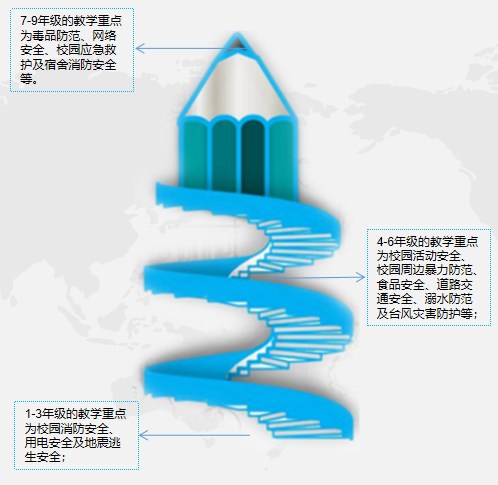 2.2 解决方案
1）VR安全教室
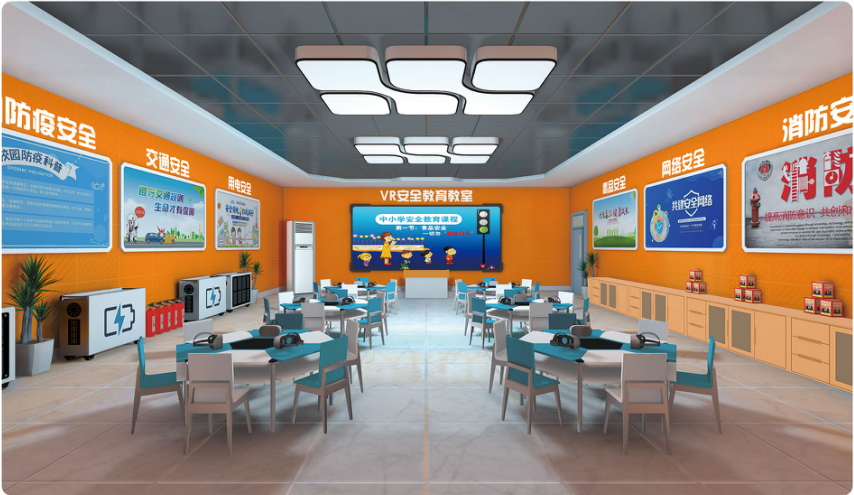 专门的主题教室：配备专业的VR学习平台、VR安全课程、VR眼镜、VR安全体验舱，安全教具等。辅以配套的书本、PPT等教材，形成一个完整地安全教育体系，使学生通过学习体验提高突发安全事件自救自护的应变能力，提高安全避险能力，增强生命安全教育的时效性。
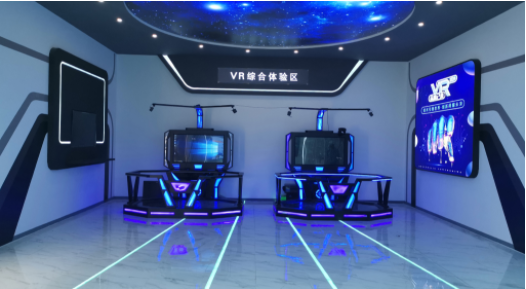 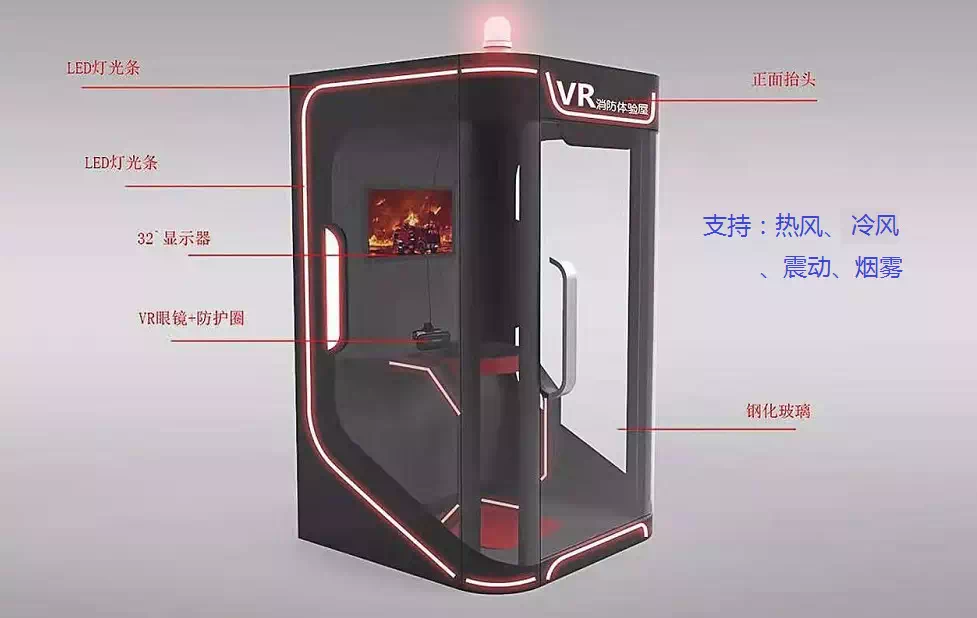 2.2 解决方案
2）VR安全体验角
大厅、走廊、图书馆、创客空间等地方开辟的独立小空间，配备专门VR体验器材及平台，让学生在课下闲暇之时，随时进行校园安全课程体验与学习，随时随地学习安全知识。
TMS 教师管理系统
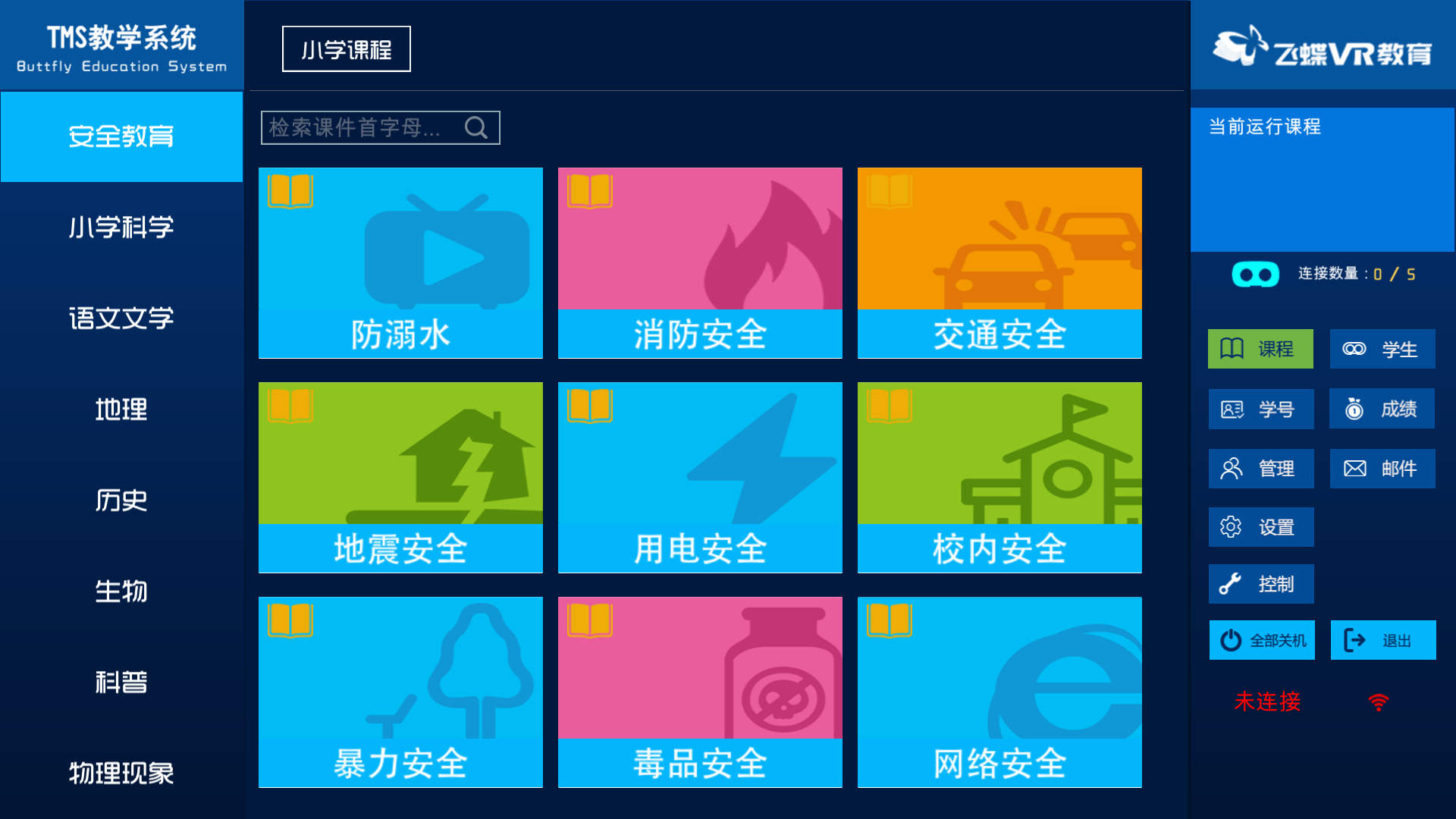 n
1
...
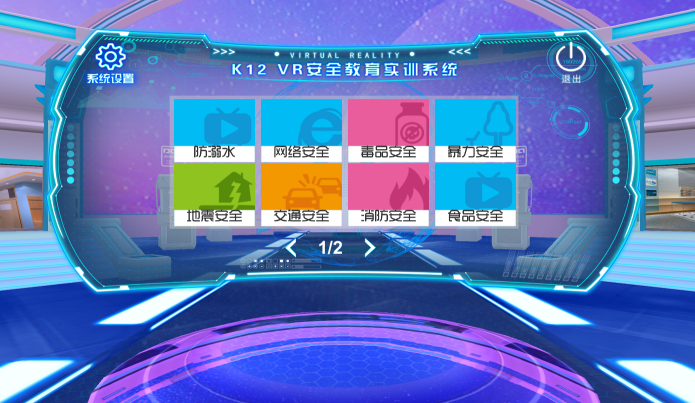 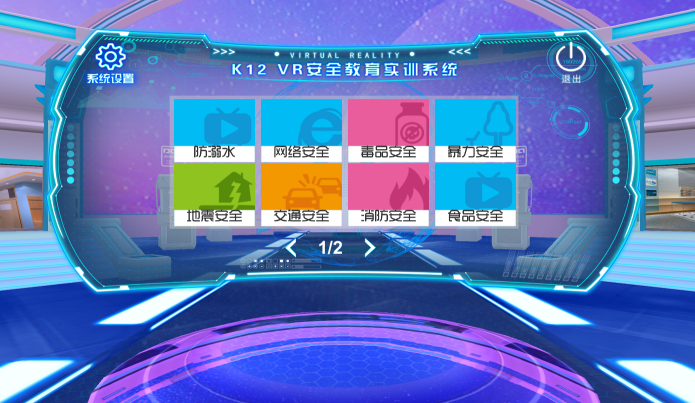 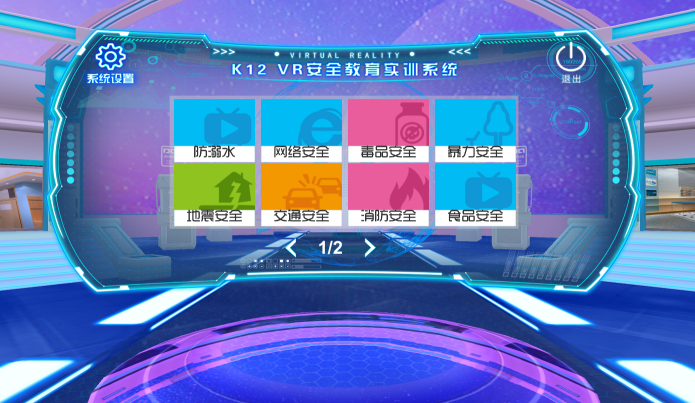 SIS学生沉浸式学习
SIS学生沉浸式学习
SIS学生沉浸式学习
2.3 VR安全教学平台
1、可以实现“一对多”的互动式教学管理，统一管理所有的学生端；
2、可对课程进行管理；
3、可上传和下载教案；
4、可实时观察学生端的状态；
5、可根据不同的参数，生成学生的学习报告；
6、可以实现一键关机；
7、学习模式、实践模式、考核模式，三种学习模式。
1、可自主学习，也可以接受教师端统一管理；
2、可更换背景、在线更新课程；
3、沉浸式体验；
4、学习模式、实践模式、考核模式，三种学    习模式。
2.4 配套教材
正式出版的VR校园安全教育实践教程，不仅对所有知识点进行了详细的讲解，还加入了各种案例、小常识、课上讨论、课后总结与思考等。再配上精美的PPT等教学辅助资源，可以让学生更好的掌握安全知识，让教师上课更得心应手。
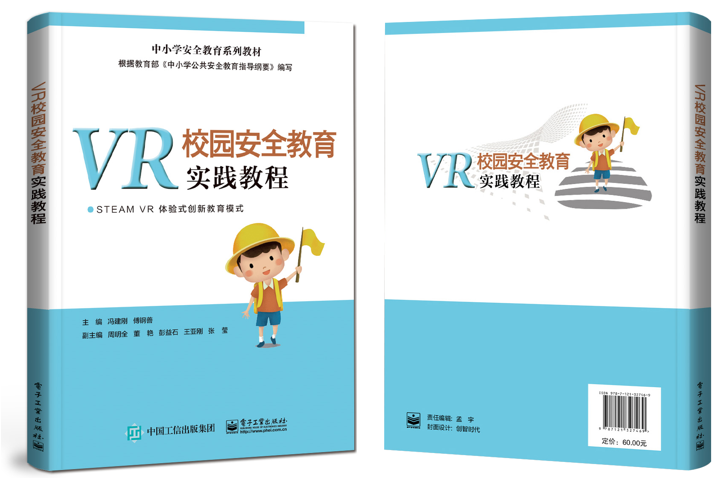 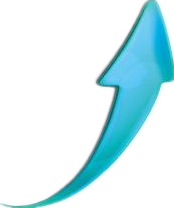 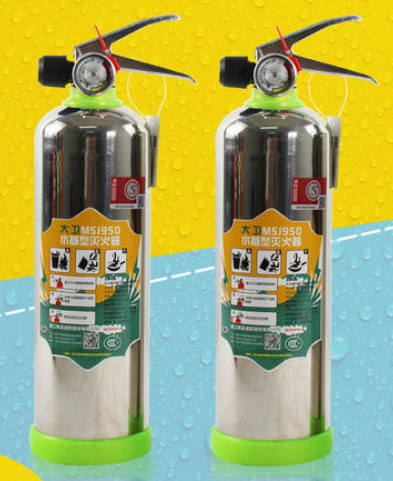 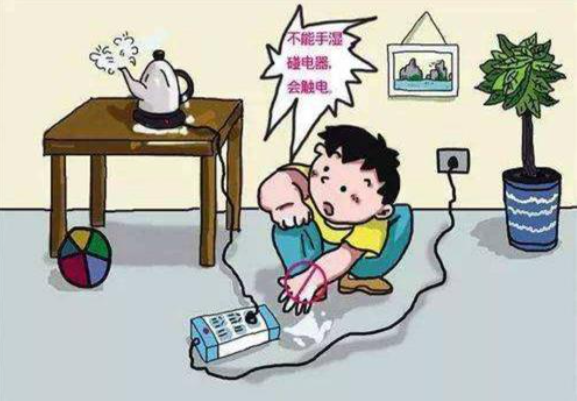 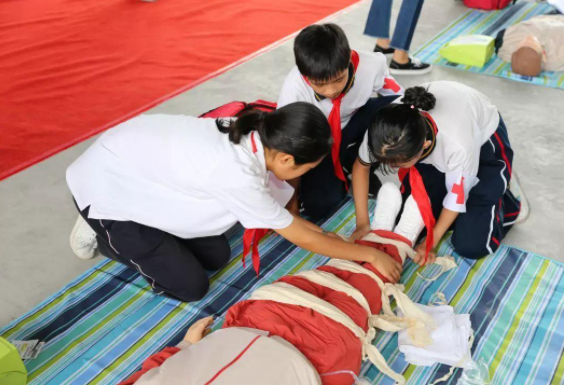 2.5 教具
实物教具可以让学生在安全知识学习掌握之后，亲自动手实践。把课上学习到的安全知识转化为实际的自救自护和帮助他人的能力。
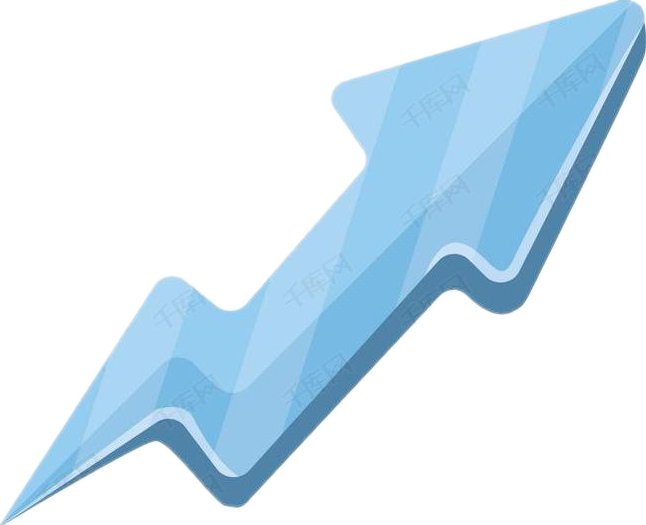 3
方案优势
目录
Content
3. 方案优势
理论教学与VR实训教育完美结合：系统的理论体系与先进的VR实训平台相融合，完美地解决了传统安全教学的痛点
全沉浸、强交互：这也是VR教学最大的特点，让学生可以身临其境地学习、体验
权威的学习教材：《VR校园安全教育实践教程》以教育部“中小学公共安全教育指导纲要”为指导，邀请多位专家共同编制
分年龄、分等级：课程内容是根据学生的校园生活范围、可接受程度来设置的
完整地“45分钟课堂教学”：权威书本教程、PPT教材、VR安全教育实训平台与配套VR安全课程以及实物教具的结合，使学校教师的一堂“安全教育”课充实而又丰富多彩
安全便捷：无需亲临传统演练现场即可反复学习、练习，既安全又便捷
4
服务支持
目录
Content
4. 服务支持
全方位、一站式
方案规划
方案实施
师资培训
软件升级
5
应用案例
目录
Content
5. 应用案例
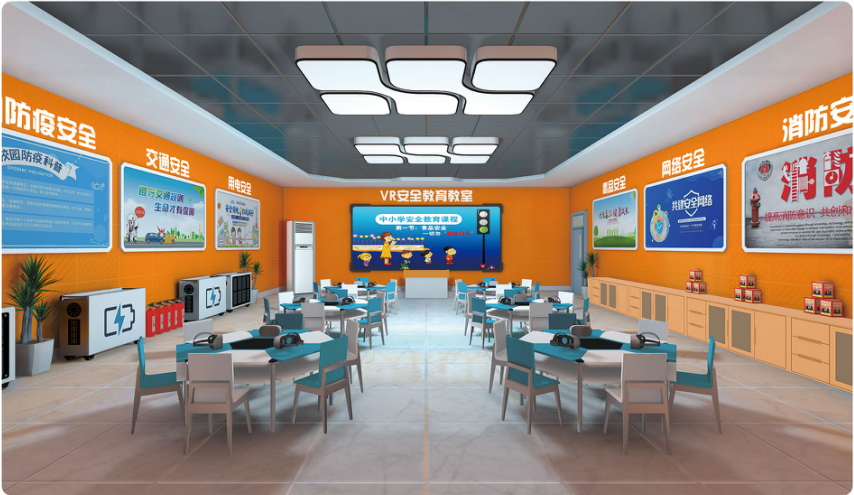 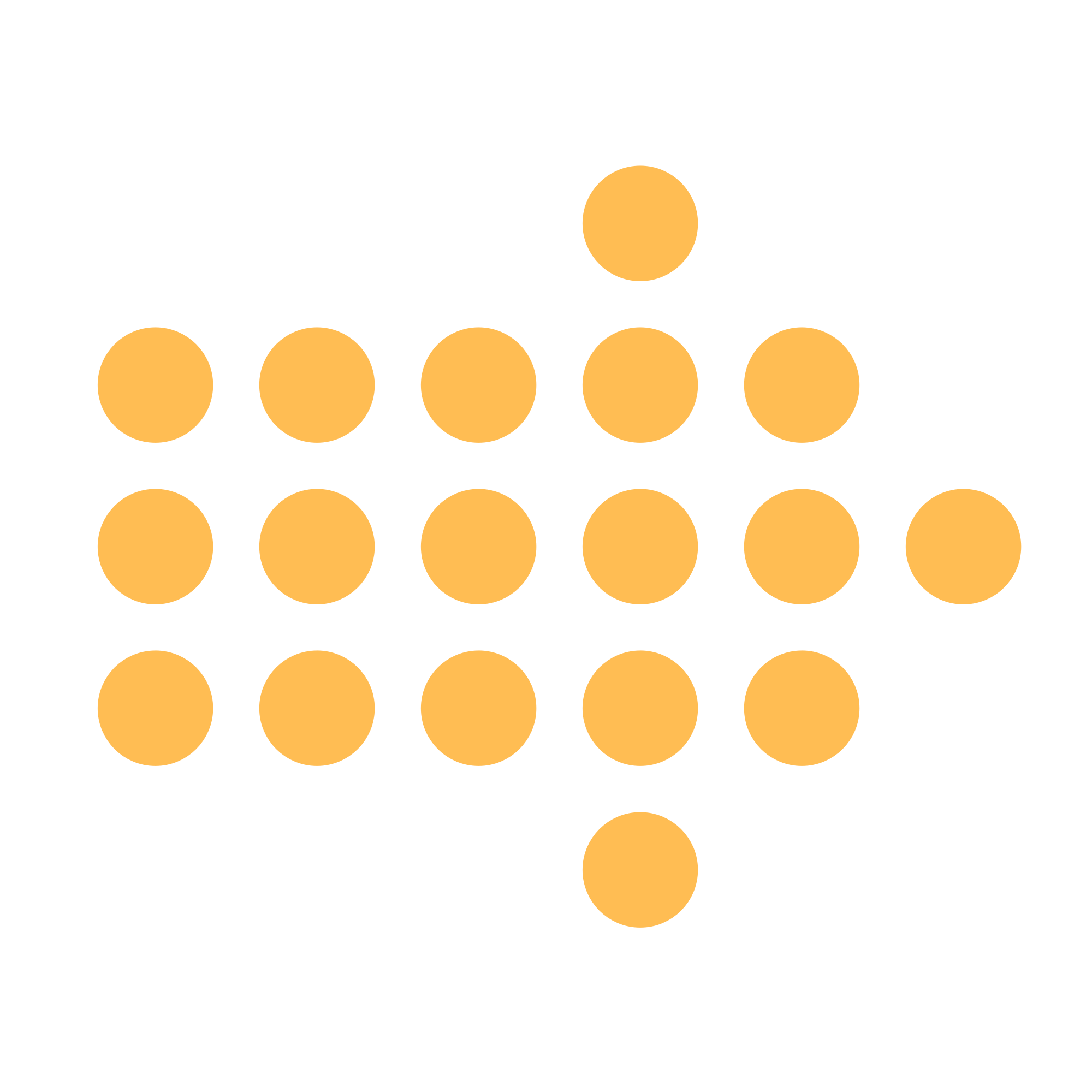 职业院校安全实训基地
小学VR安全教室
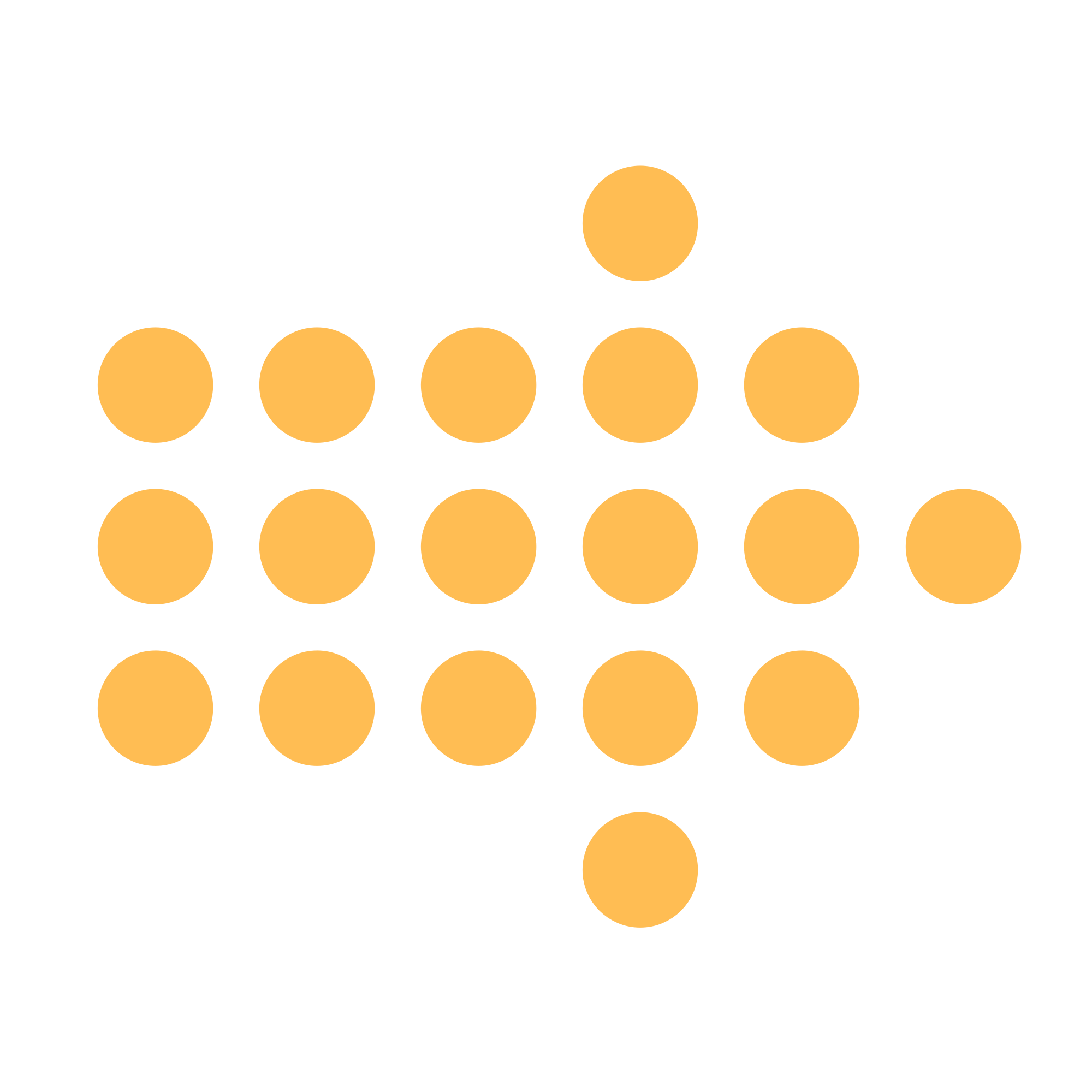 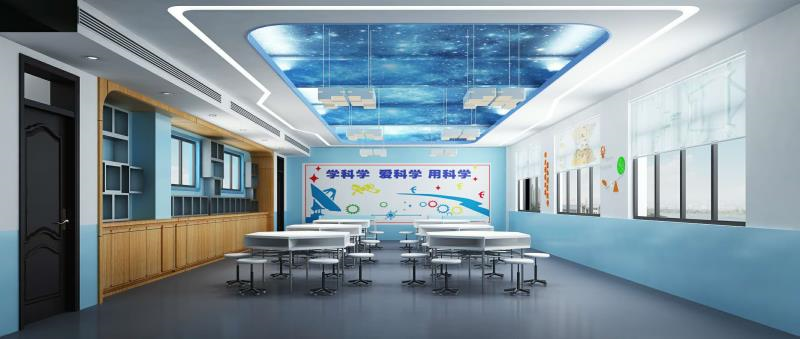 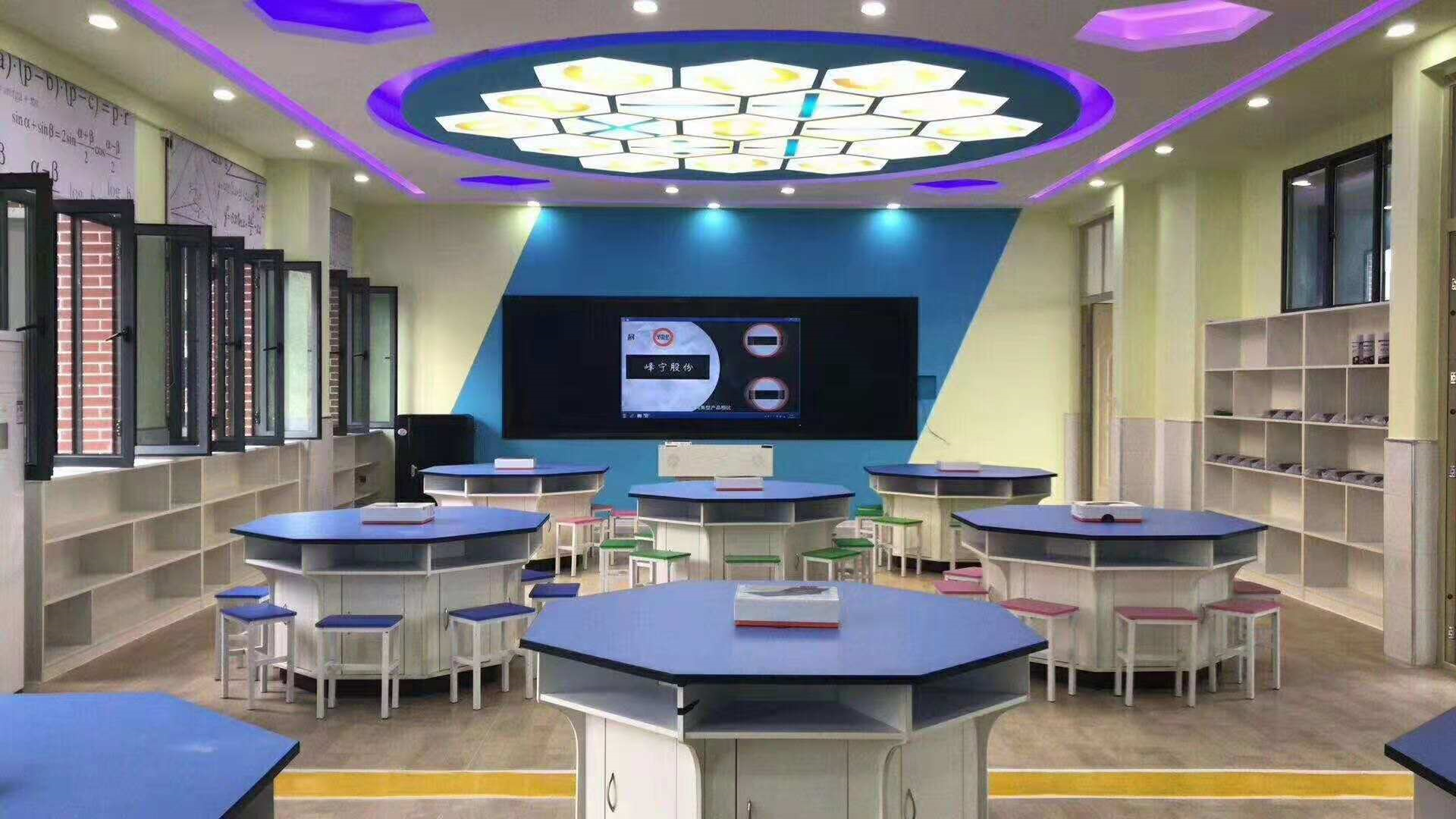 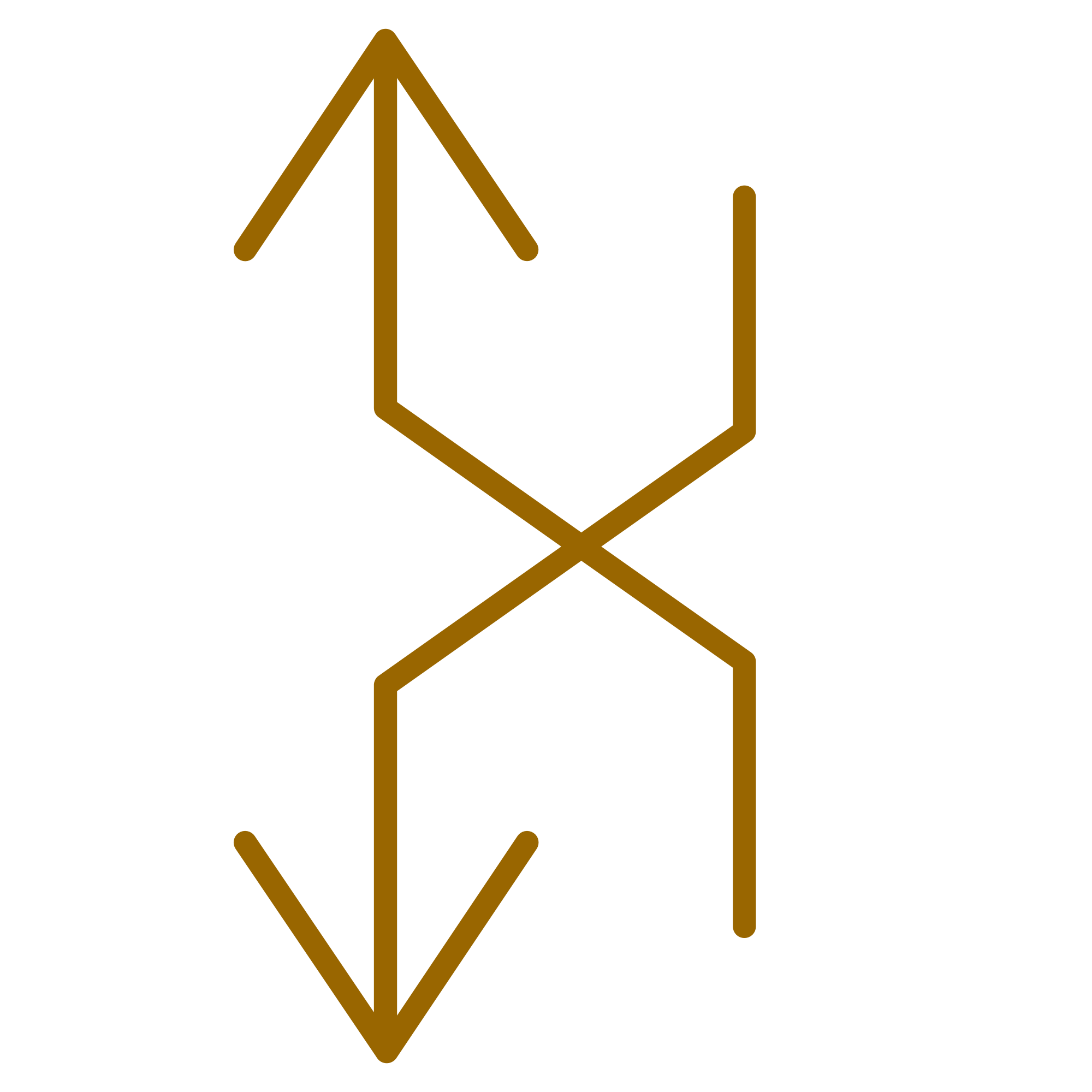 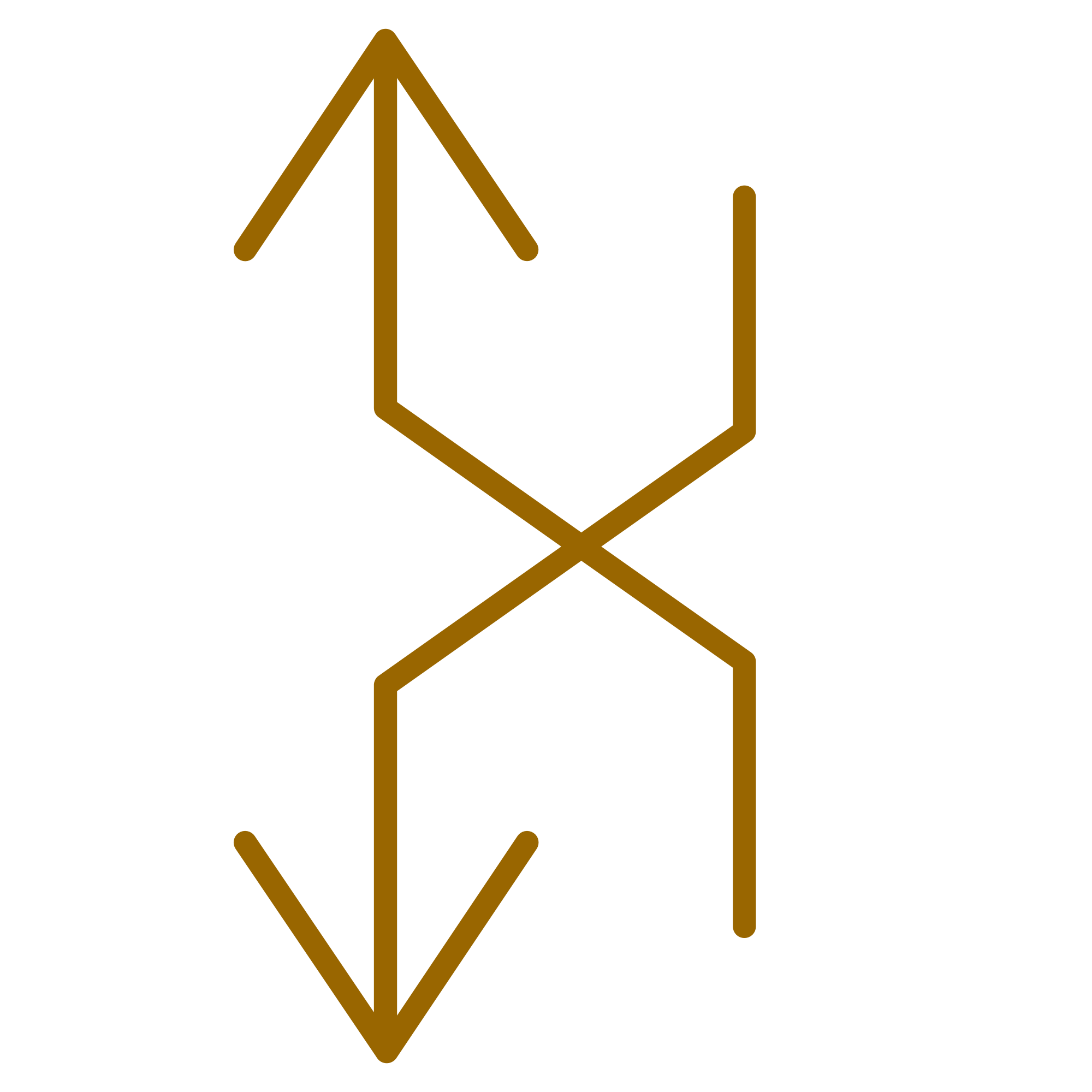 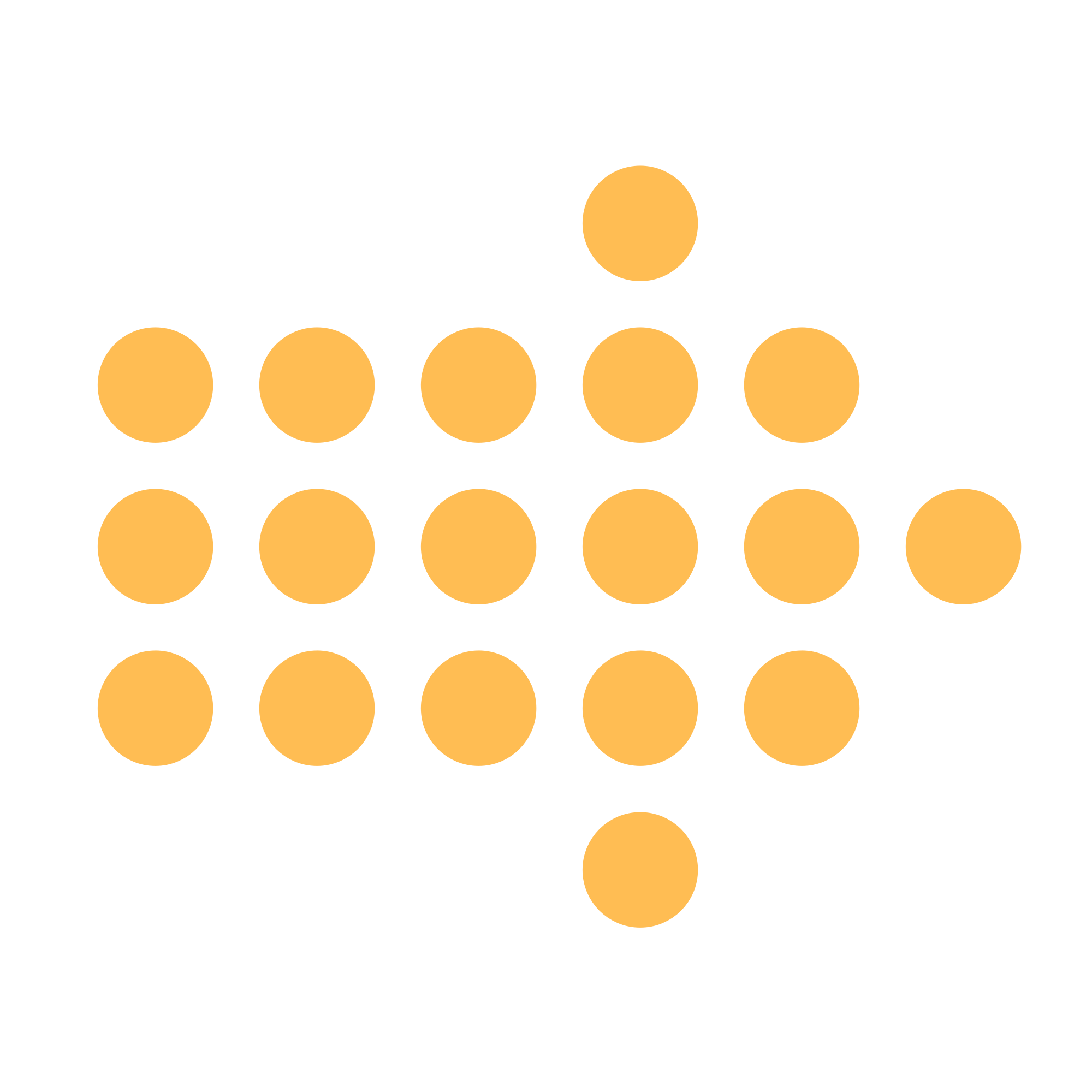 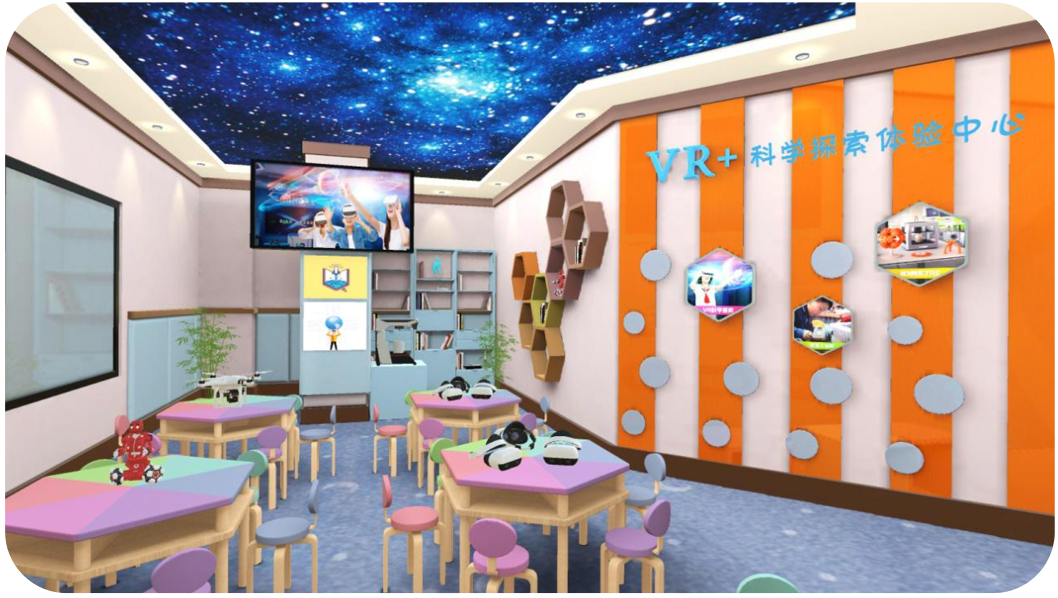 高中VR安全教室
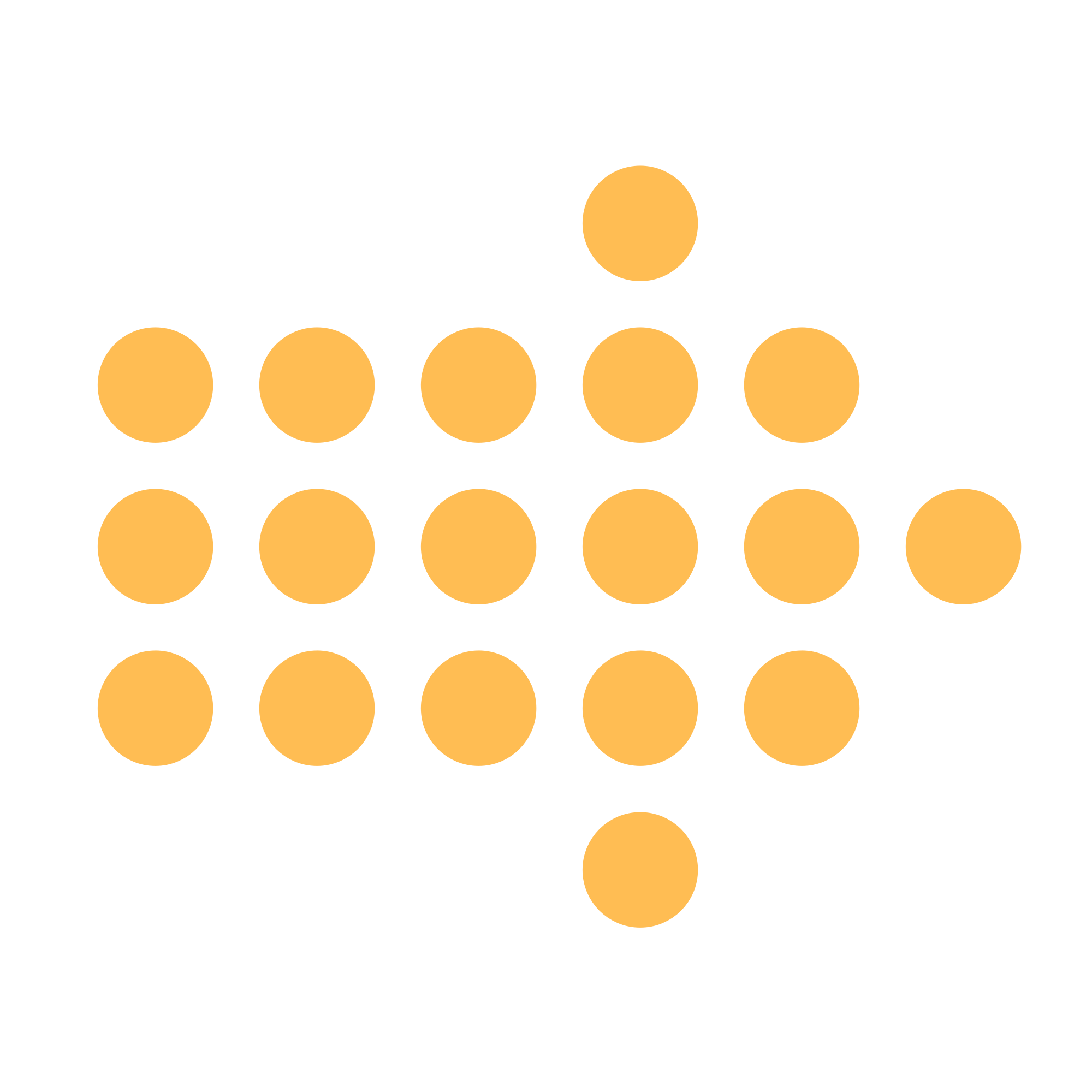 小学VR安全体验角
感谢聆听、纳善如流！
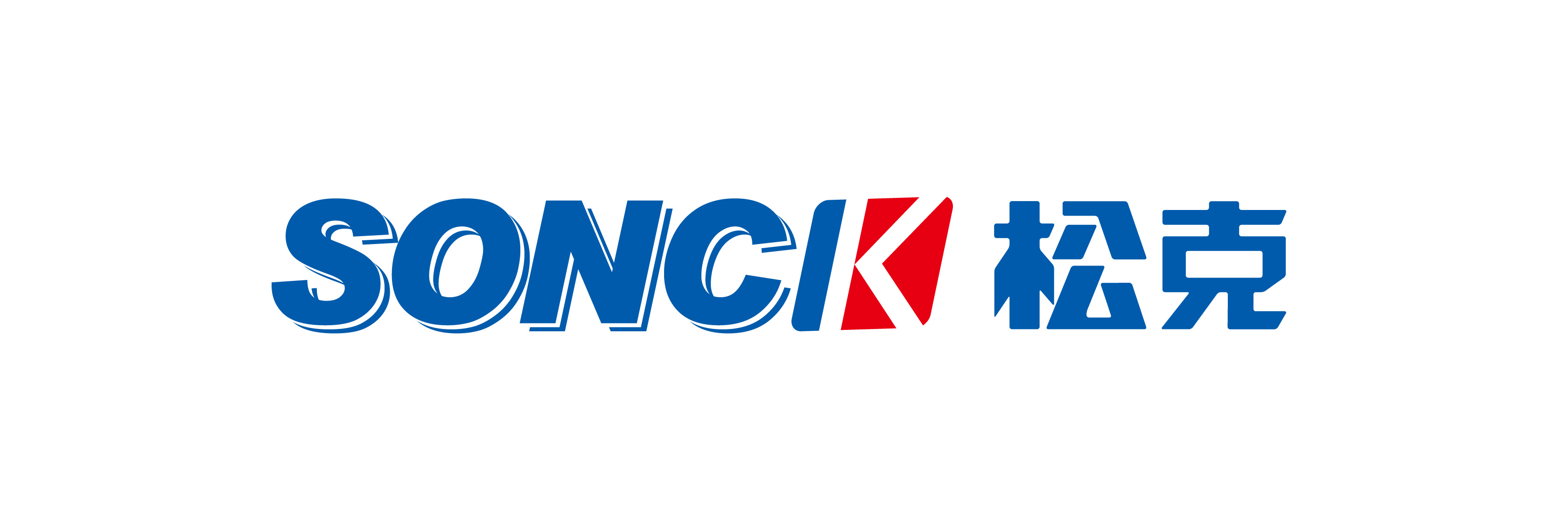 深圳市赛邦威视科技有限公司